OFFICEFURNITURE
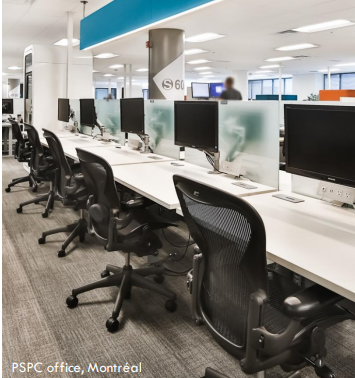 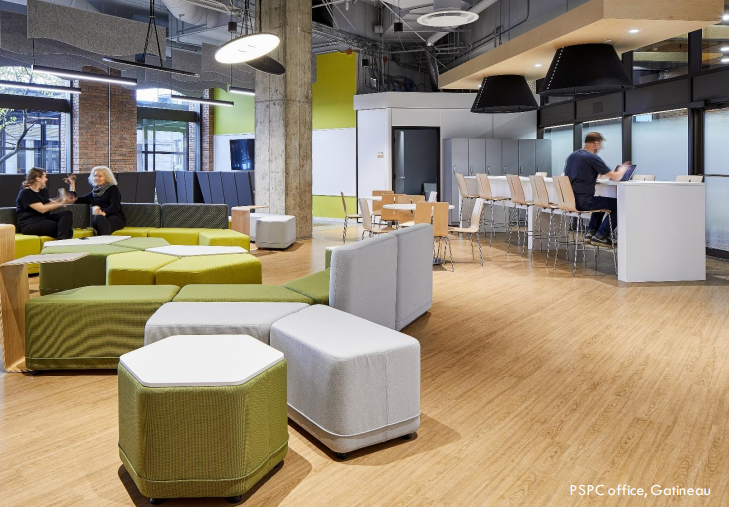 WORKSPACES
OFFICE SEATING
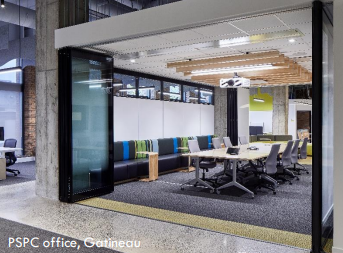 SUPPLY ARRANGEMENT PROGRAMS - Acquisitions Branch Furniture Division (PQ)
April 2023
SUPPLYARRANGEMENTS
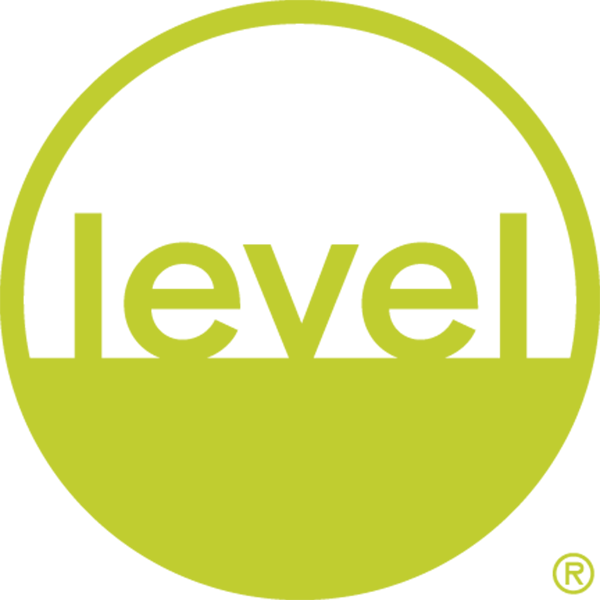 BENEFITS USING SA’S
HOW DO SA’S WORK?
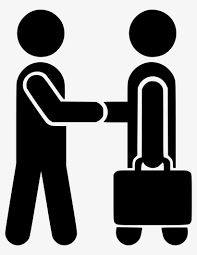 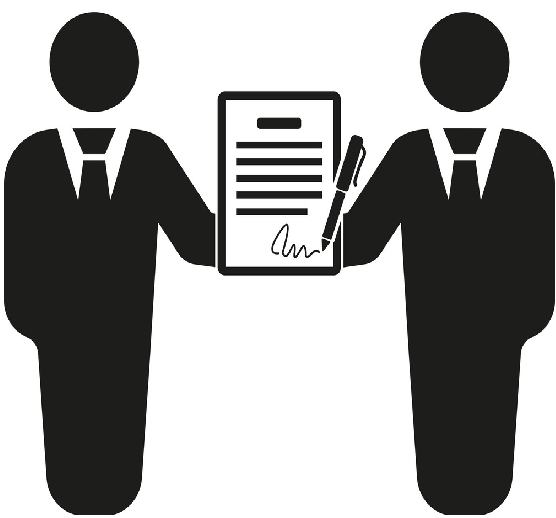 CORCAN
furniture
information
Important
notices
How to sign up
web links
CommonQuestions 
& 
Answers
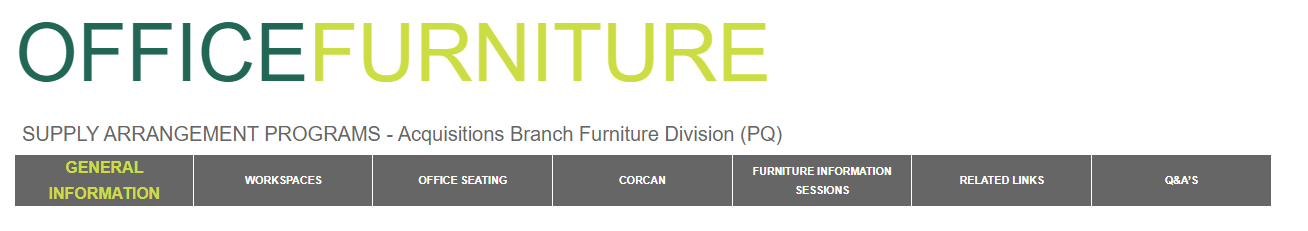 Supply Arrangement Program information
Supply Arrangement Program information
GCPEDIA PAGES
“Tier 1 – Low Dollar Value (LDV) 
$0-24,000.00”
“Tier 2 and 3 –$25,000.00 and up”
step by step – how to
templates & examples
GCPEDIA
 quick 
glance
INSTRUCTIONS, EXMPLES & TEAMPLATES
“SA Suppliers Information”
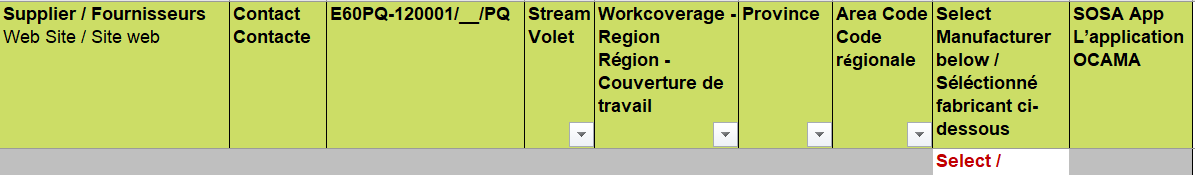 SA HOLDERS
“MASTER SUPPLY ARRANGEMENT – E60PQ…”

“Annex A (or A-1) – technical specifications”

“Annex D – WTCM” – for workspaces only
SOLICITATION DOCUMENTS
workspaces
seating
“CST”
“Chair Builder”
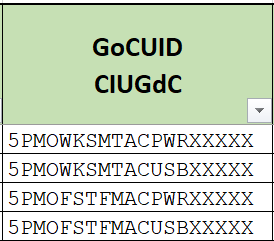 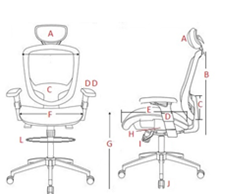 DEFINER TOOLS
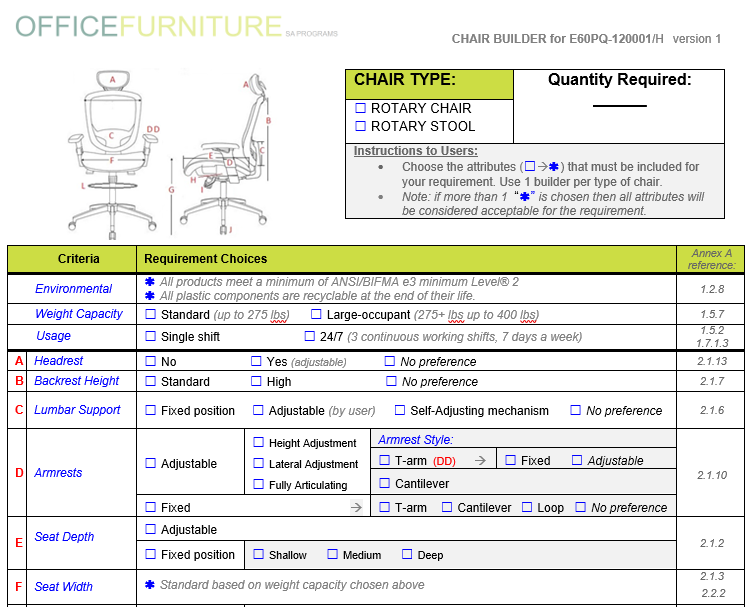 Chair builder
DEFINER
   tools
& extra’s
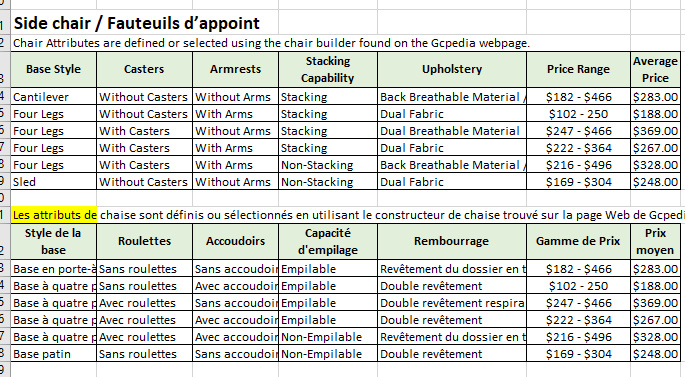 “SA Suppliers Information” 
links:
View SA Holder’s website
See what Mfg. products they offer
-Open CST and further define attributes to find related GoCUID
GoCUID
DEFINER
   TOOLS
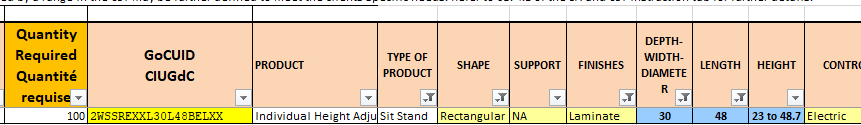 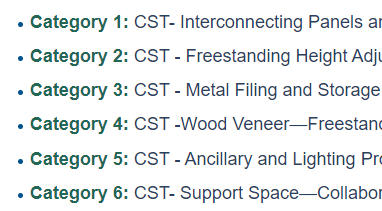 -Copy GoCUID and place into respective Product Tables within the Request for Bid (RFB)

- Add quantities & any additional product details required
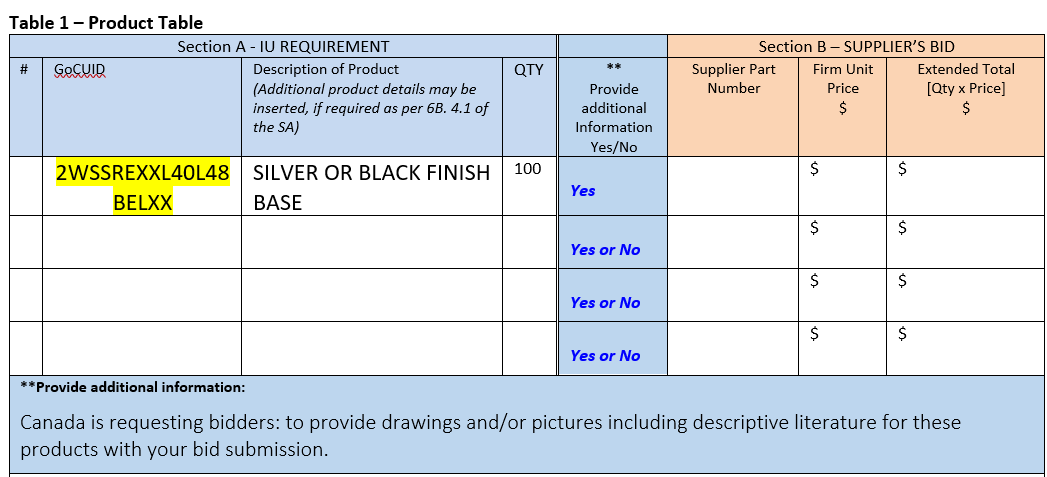 STAGE 2 – SOLICITATION PROCESS
DID YOU KNOW – THE SA ALLOWS…
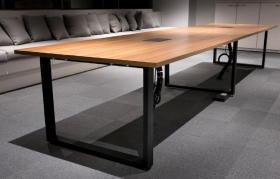 CORCAN – OFFERS FURNITURE!
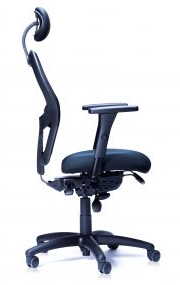 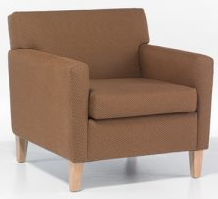 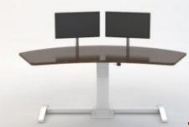 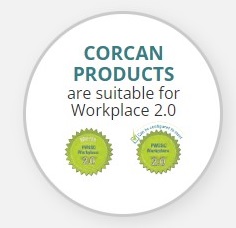 https://www.corcan.ca/more-information/
QUESTIONS?
…QUESTIONS?